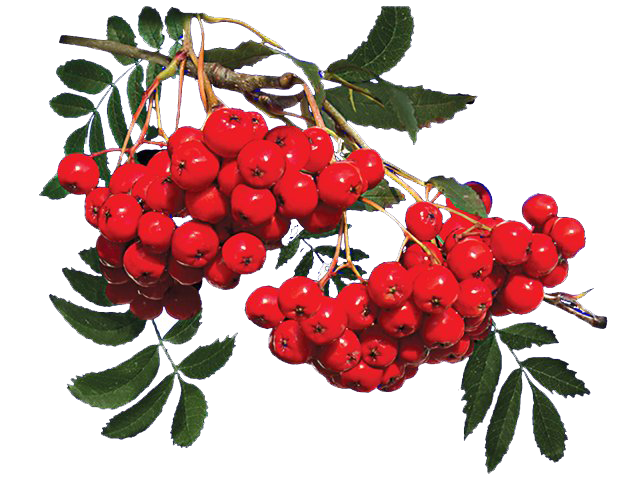 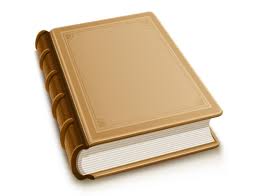 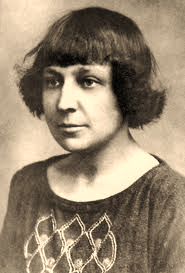 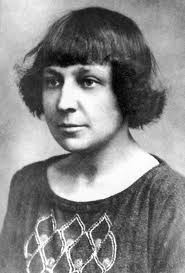 Я – до всякого столетья!
                          М. И.Цветаева
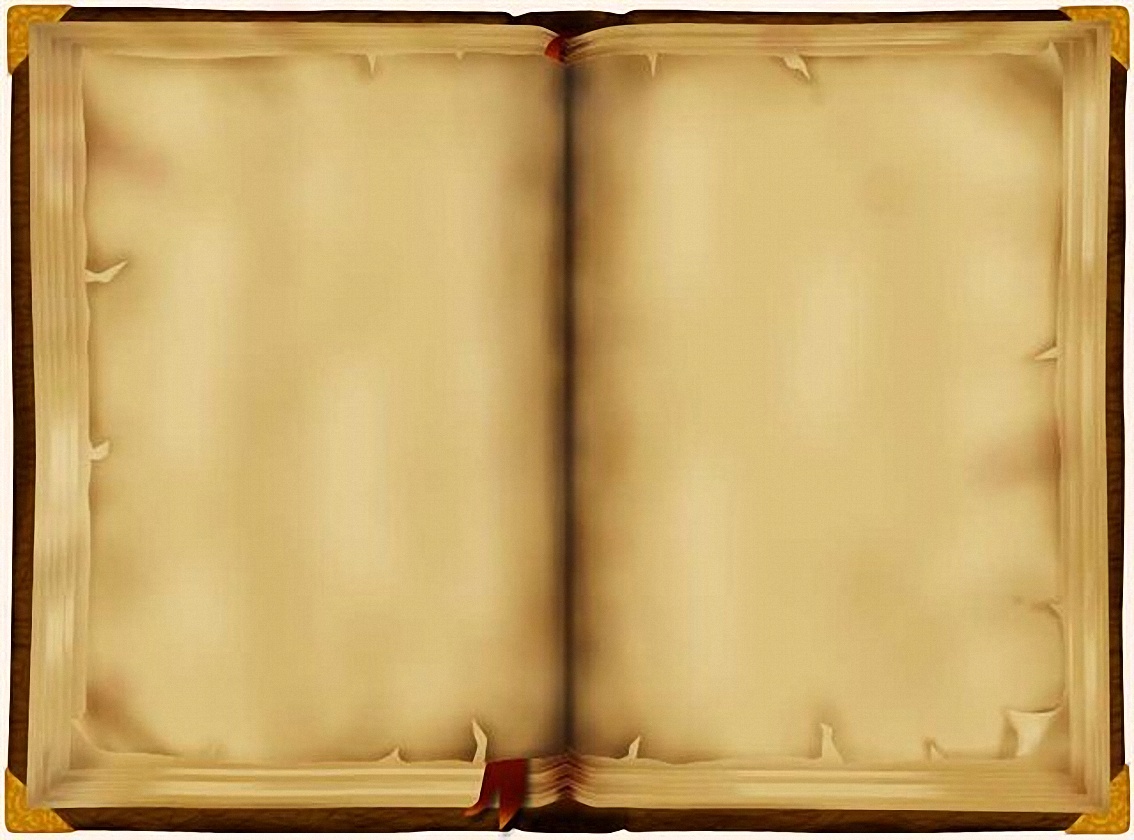 Марина Цветаева родилась 
26 сентября 1892 г ода в Москве,   
в день, когда православная церковь празднует  память апостола 
Иоанна Богослова.
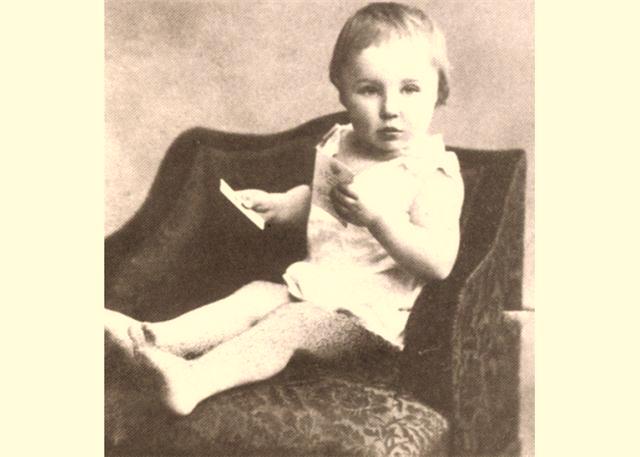 Красною кистьюРябина зажглась.Падали листья,Я родилась.Спорили сотниКолоколов.День был субботний:Иоанн Богослов.
Мне и доныне
Хочется грызть
Жаркой рябины
Горькую кисть.
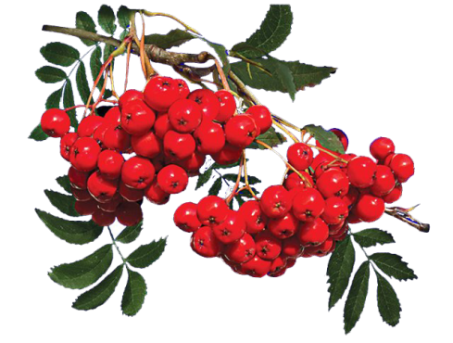 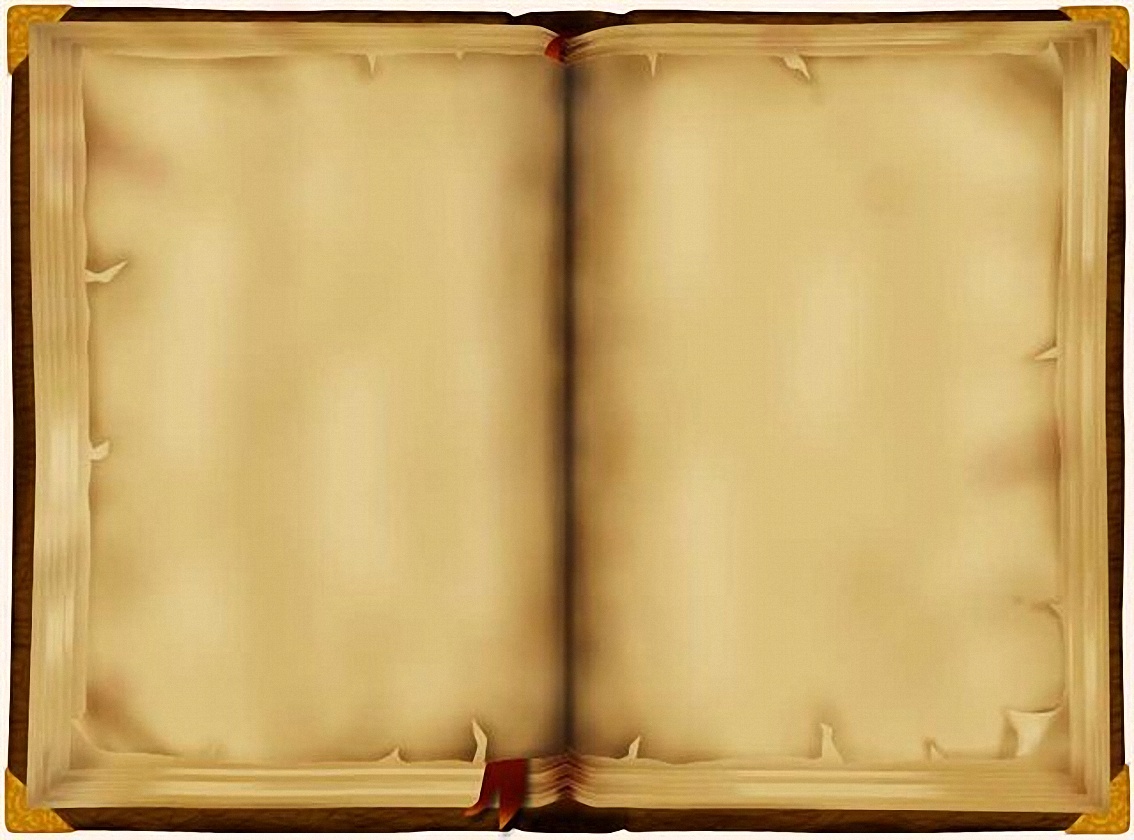 Отец Марины Цветаевой, Иван Владимирович, — профессор Московского университета,  известный 
филолог и искусствовед; 
стал в дальнейшем директором Румянцевского 
музея и основателем Музея 
изящных искусств. 
         Мать, Мария Мейн - была пианисткой, ученицей
 Антона Рубинштейна.
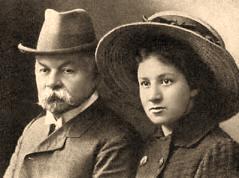 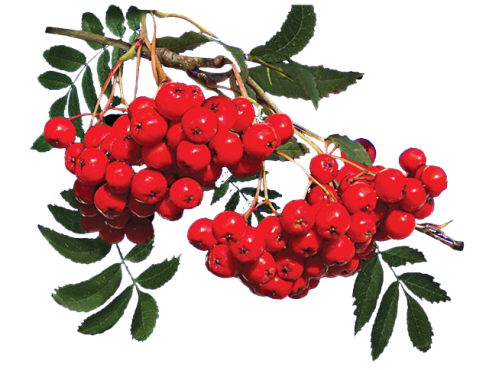 Анастасия Цветаева, сестра Марины, вспоминала :"В комнате матери висел портрет бабушки, красавицы-польки Марии Лукиничны Бернацкой, умершей очень рано - в двадцать семь лет. Увеличенная фотография- темноокое ,с тяжелыми веками, печальное лицо, с точно кистью проведенными бровями, правильными милыми чертами, добрым, горечью тронутым ртом».
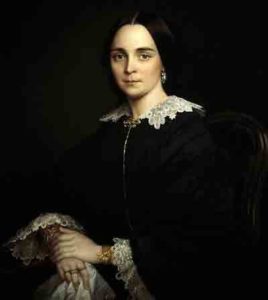 Продолговатый и твердый овал,Черного платья раструбы…Юная бабушка! Кто целовалВаши надменные губы?
Руки, которые в залах дворцаВальсы Шопена играли…По сторонам ледяного лицаЛоконы, в виде спирали.
Темный, прямой и взыскательный взгляд.Взгляд, к обороне готовый.Юные женщины так не глядят.Юная бабушка, кто вы?
Сколько возможностей вы унесли,И невозможностей — сколько? —В ненасытимую прорву земли,Двадцатилетняя полька!
День был невинен, и ветер был свеж.Темные звезды погасли.— Бабушка! — Этот жестокий мятежВ сердце моем — не от вас ли?..
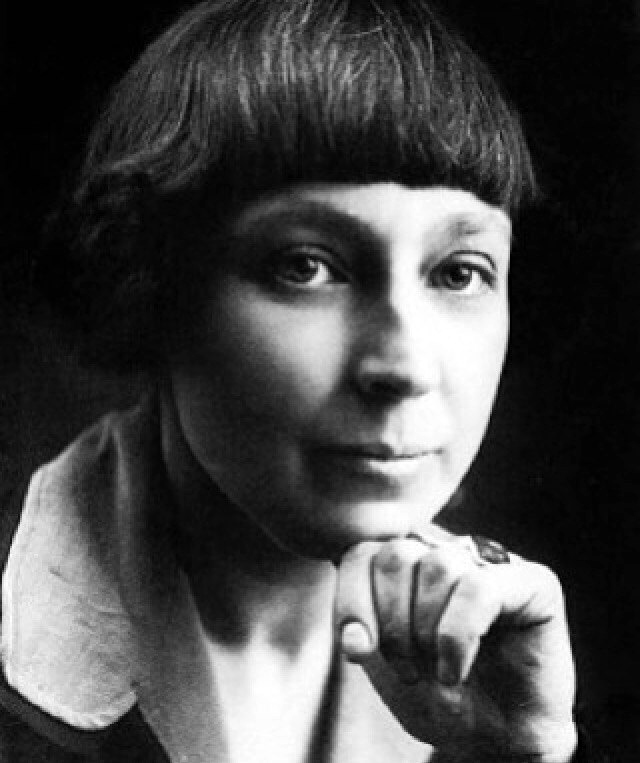 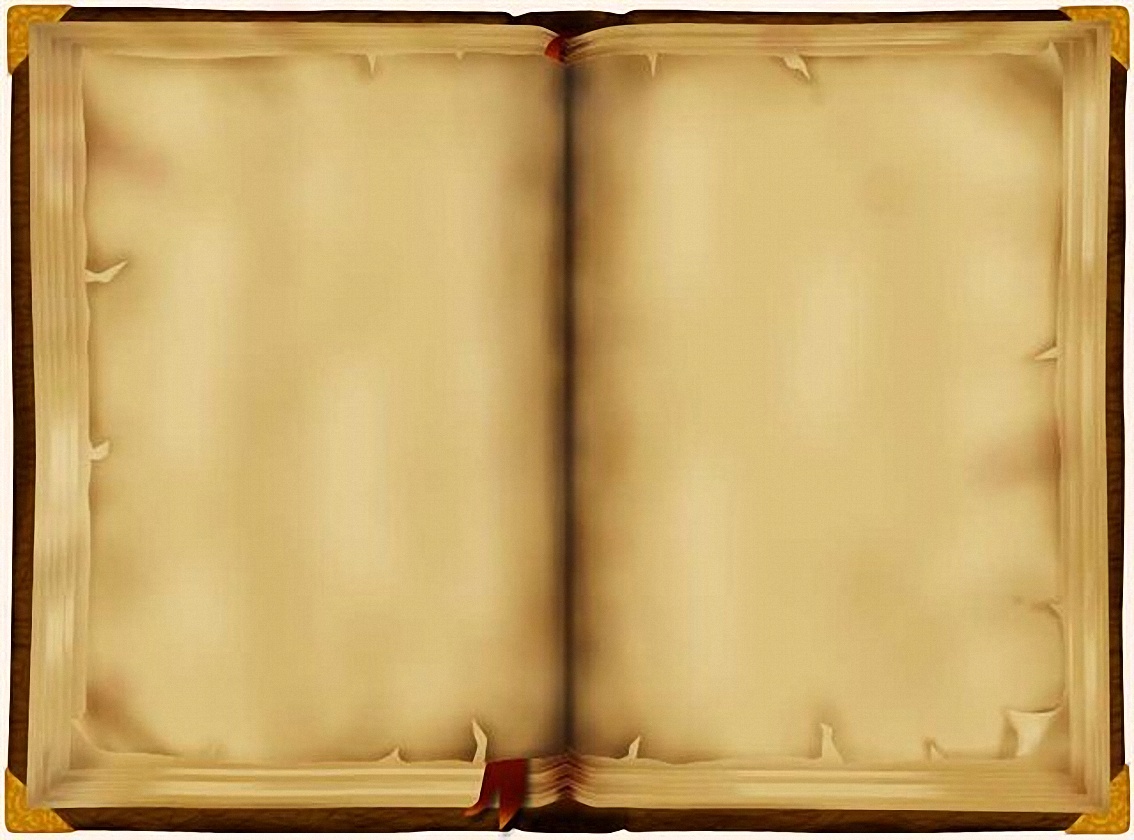 Слава прабабушек томных,Домики старой Москвы,Из переулочков скромныхВсе исчезаете вы,
Точно дворцы ледяныеПо мановенью жезла.Где потолки расписные,До потолков зеркала?
Где клавесина аккорды,Темные шторы в цветах,Великолепные мордыНа вековых воротах,
Кудри, склоненные к пяльцам,Взгляды портретов в упор…Странно постукивать пальцемО деревянный забор!
Домики с знаком породы,С видом ее сторожей,Вас заменили уроды, —Грузные, в шесть этажей.
Домовладельцы — их право!И погибаете вы,Томных прабабушек слава,Домики старой Москвы.
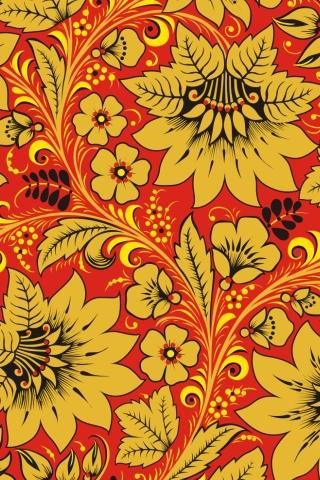 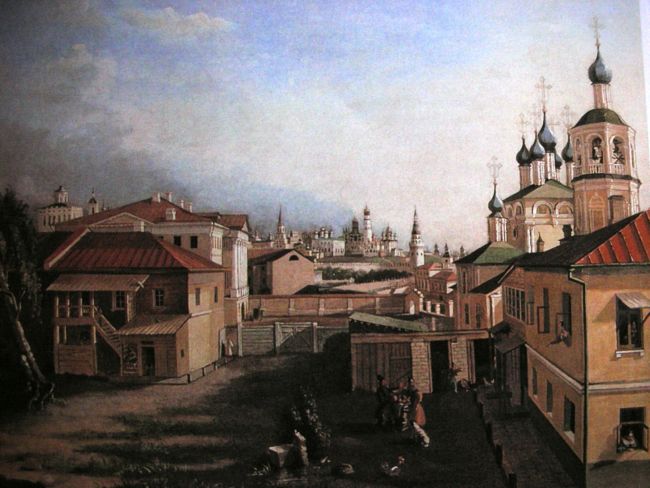 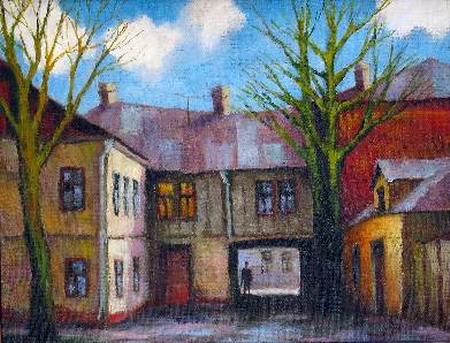 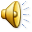 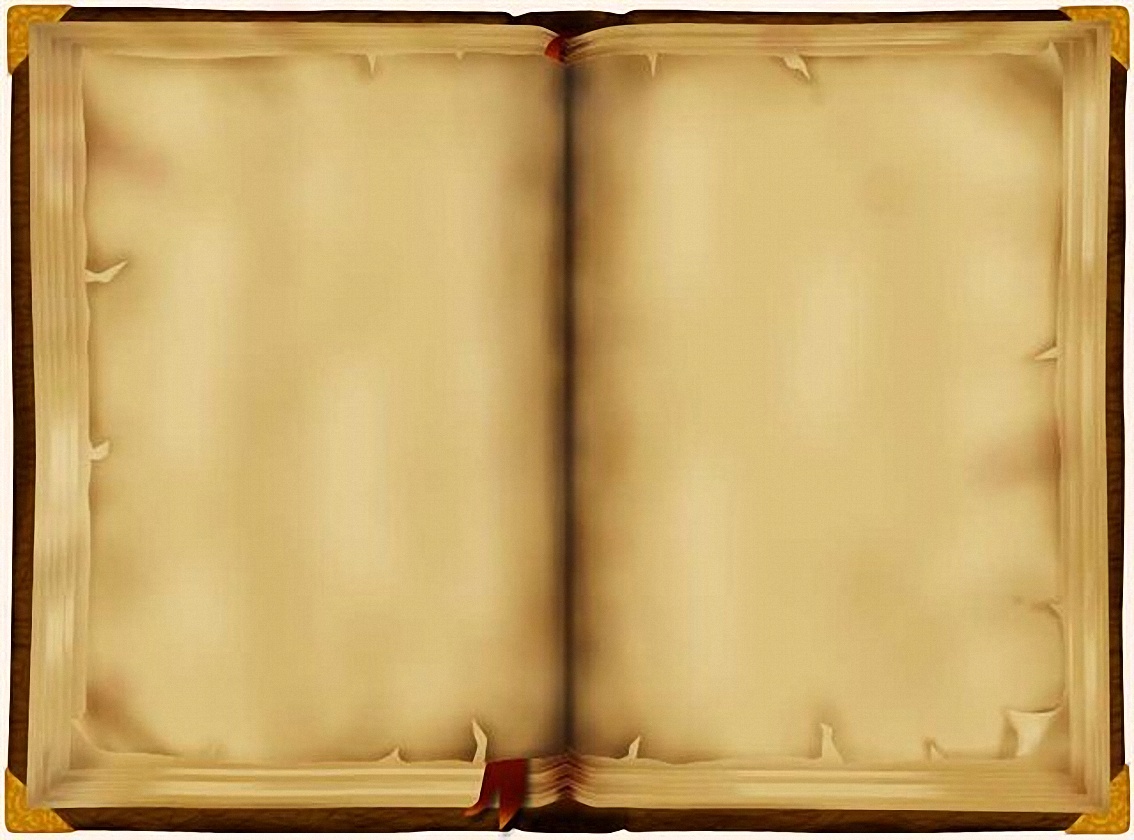 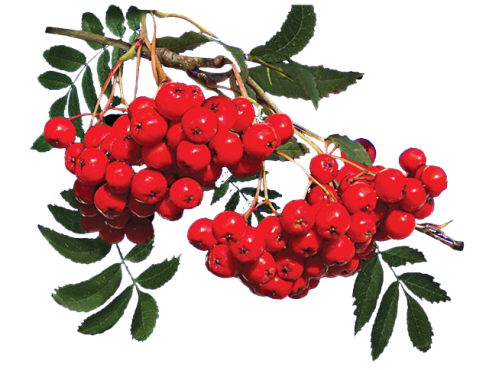 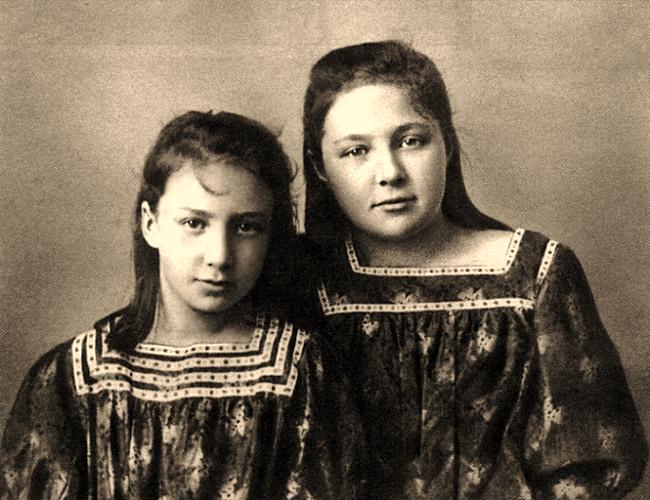 Детские годы Цветаевой прошли в Москве и в Тарусе. Из-за болезни матери семья  подолгу жила в Италии, Швейцарии
 и Германии. Начальное образование получила в Москве, в частной женской гимназии . В шестнадцать лет предприняла поездку в Париж, чтобы прослушать в Сорбонне краткий курс лекций о старофранцузской литературе.
После смерти матери от чахотки в 1906 году  Марина Цветаева вместе с сестрой Анастасией остались на попечении отца.
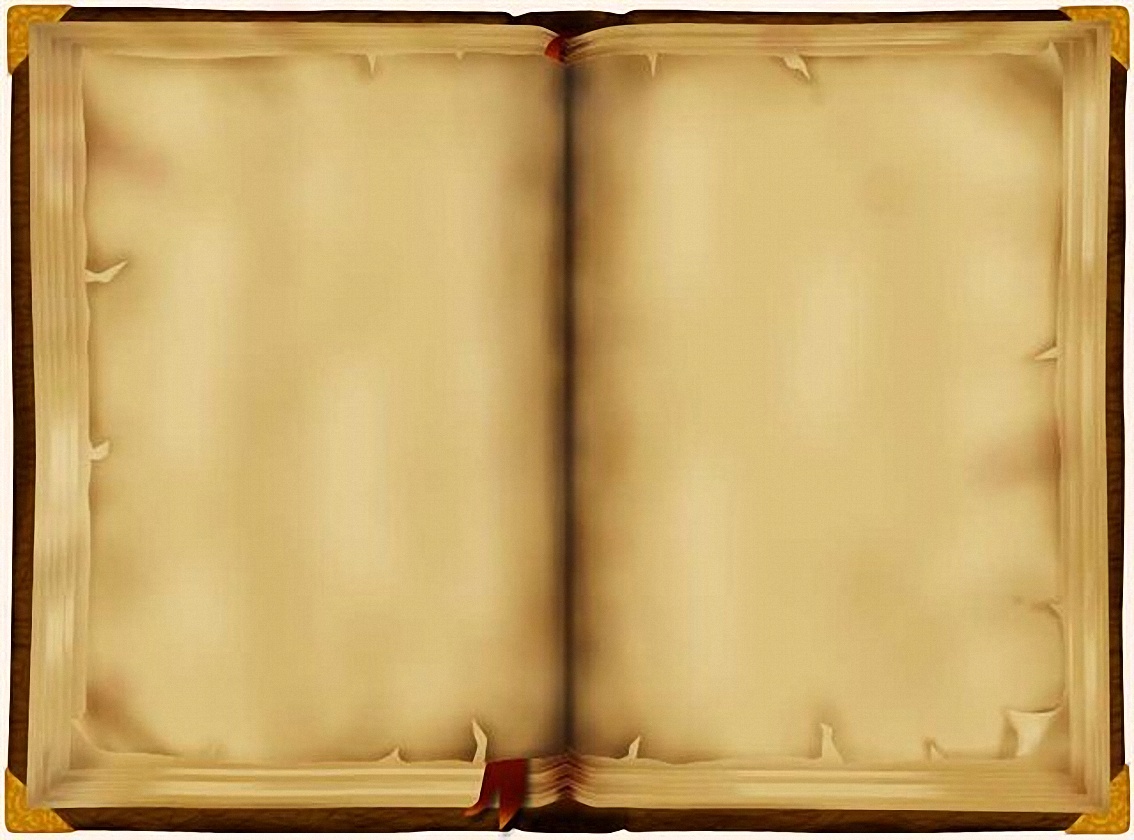 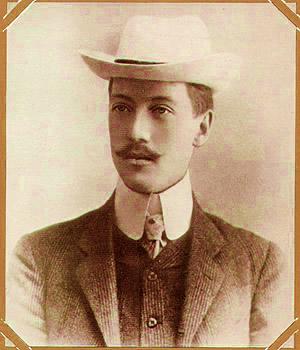 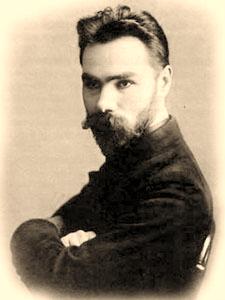 Марина начала писать  стихи ещё в шестилетнем возрасте, не только на русском, но и на французском и 
немецком языках. 
           В 1910 году Марина  Цветаева  опубликовала  на свои собственные деньги первый сборник стихов — «Вечерний альбом». Её творчество привлекло к себе внимание знаменитых поэтов — Валерия Брюсова, Максимилиана Волошина и Николая Гумилёва.
           За «Вечерним альбомом» двумя годами позже последовал второй сборник — «Волшебный фонарь», в марте 2013 года третий - «Из двух книг».
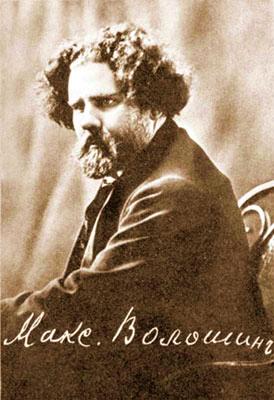 Идешь, на меня похожий,Глаза устремляя вниз.Я их опускала — тоже!Прохожий, остановись!
Прочти — слепоты куринойИ маков набрав букет, —Что звали меня МаринойИ сколько мне было лет.
Не думай, что здесь — могила,Что я появлюсь, грозя…Я слишком сама любилаСмеяться, когда нельзя!
И кровь приливала к коже,И кудри мои вились…Я тоже была, прохожий!Прохожий, остановись!
Сорви себе стебель дикийИ ягоду ему вслед, —Кладбищенской земляникиКрупнее и слаще нет.
Но только не стой угрюмо,Главу опустив на грудь.Легко обо мне подумай,Легко обо мне забудь.
Как луч тебя освещает!Ты весь в золотой пыли…— И пусть тебя не смущаетМой голос из-под земли.
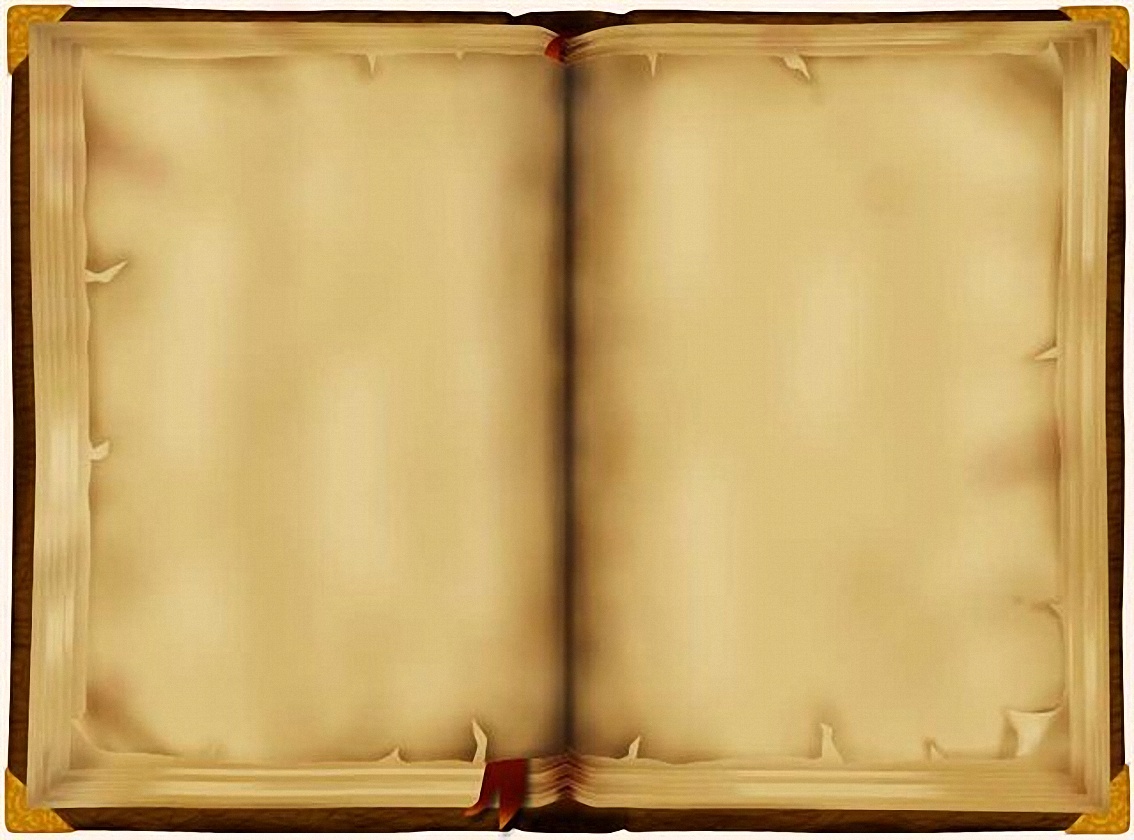 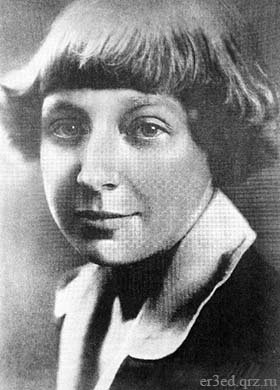 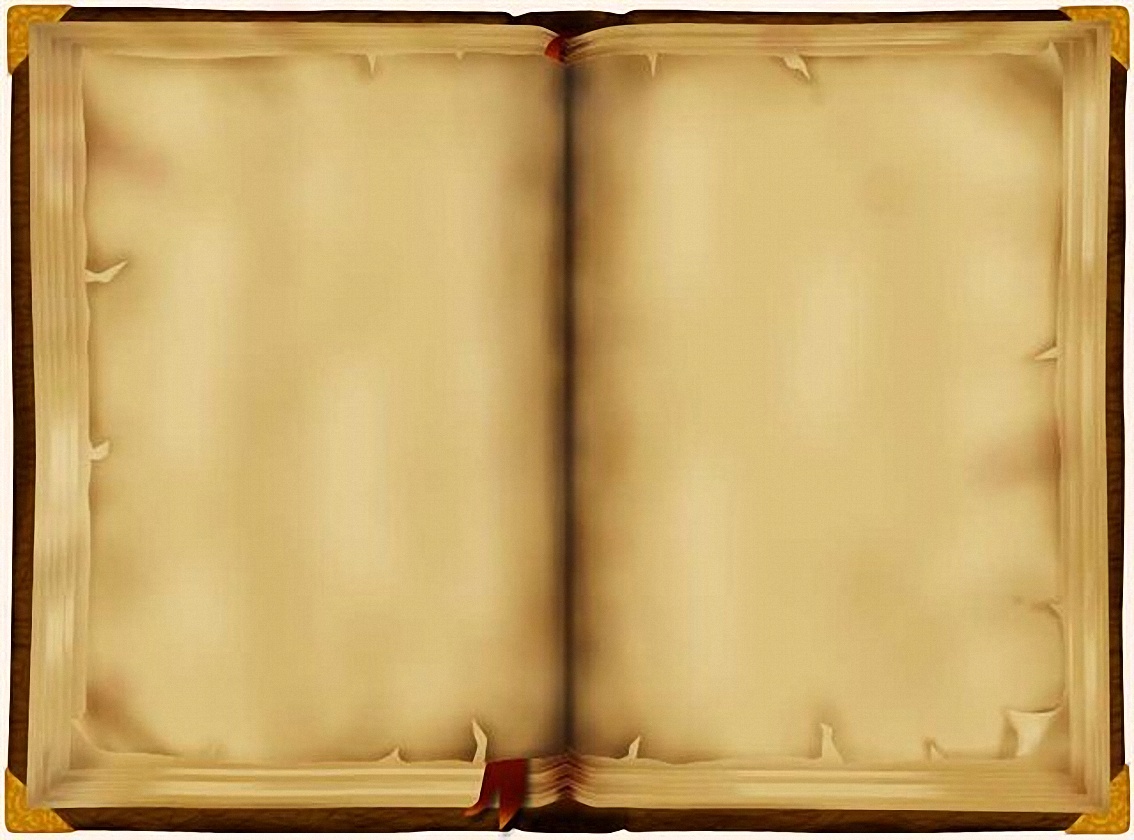 Имя твое — птица в руке,Имя твое — льдинка на языке.Одно-единственное движенье губ.Имя твое — пять букв.Мячик, пойманный на лету,Серебряный бубенец во рту.
Камень, кинутый в тихий пруд,Всхлипнет так, как тебя зовут.В легком щелканье ночных копытГромкое имя твое гремит.И назовет его нам в високЗвонко щелкающий курок.
Имя твое — ах, нельзя! —Имя твое — поцелуй в глаза,В нежную стужу недвижных век.Имя твое — поцелуй в снег.Ключевой, ледяной, голубой глоток…С именем твоим — сон глубок.
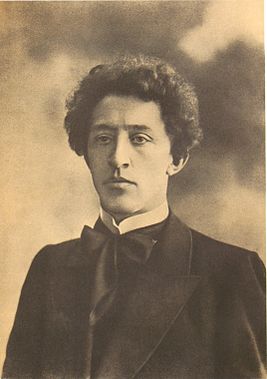 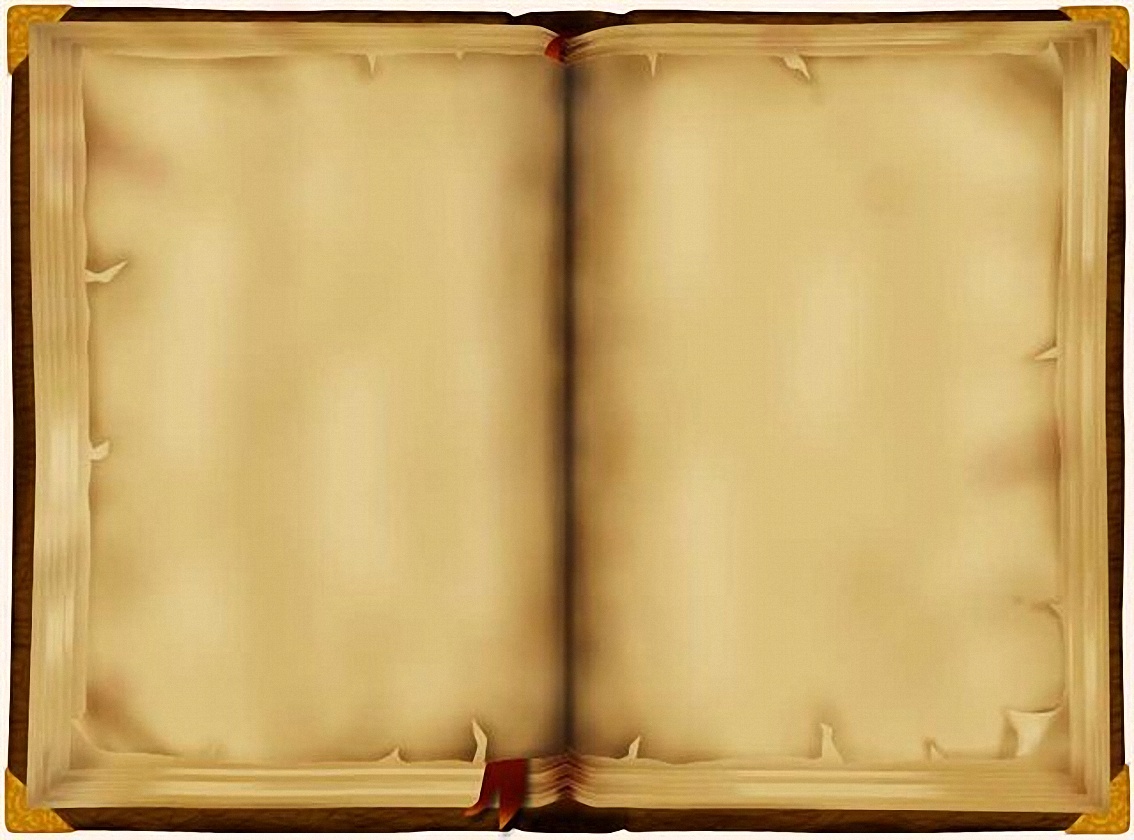 В 1911 году Цветаева познакомилась со своим будущим мужем Сергеем Эфроном. Венчание произошло в январе 1912 года.
В 1913 году родилась Ариадна 
( Аля) , а в 1917 году - Ирина.
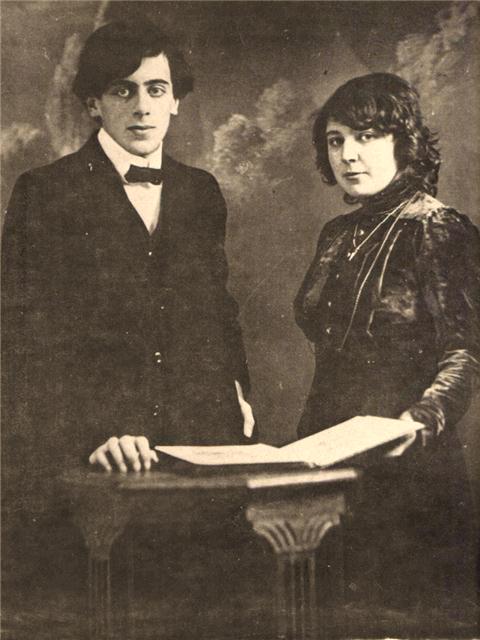 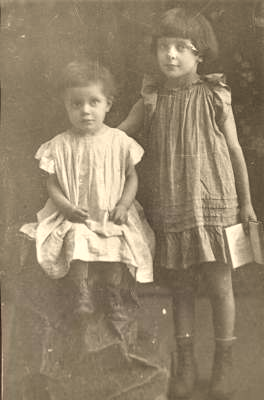 Ирина  и  Ариадна, 
дочери Марины Цветаевой
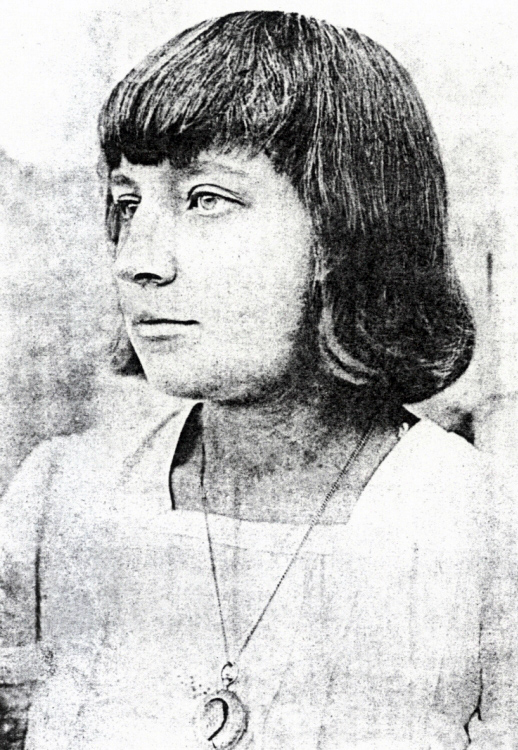 Я с вызовом ношу его кольцо!— Да, в Вечности — жена, не на бумаге! —Чрезмерно узкое его лицоПодобно шпаге.
Безмолвен рот его, углами вниз,Мучительно-великолепны брови.В его лице трагически слилисьДве древних крови.
Он тонок первой тонкостью ветвей.Его глаза — прекрасно-бесполезны! —Под крыльями раскинутых бровей —Две бездны.
В его лице я рыцарству верна,— Всем вам, кто жил и умирал без страху! —Такие — в роковые времена —Слагают стансы — и идут на плаху.
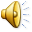 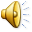 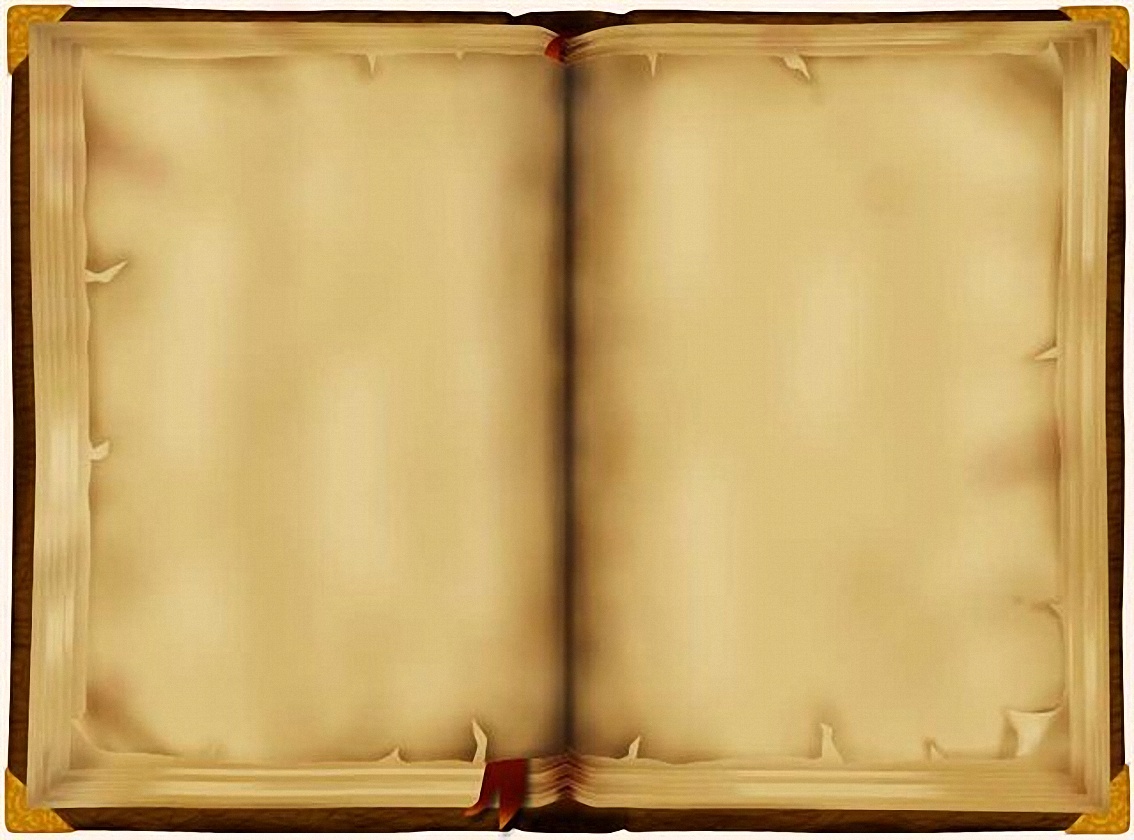 Первая мировая война, революция ,     годы Гражданской войны ... Сергей Эфрон служил в рядах Белой армии. Марина  Цветаева жила в Москве, в Борисоглебском переулке. 
          В эти годы появился цикл стихов «Лебединый стан», проникнутый сочувствием к белому движению. В 1918—1919 годах Цветаева пишет романтические пьесы; созданы поэмы «Егорушка», «Царь-девица», «На красном коне»
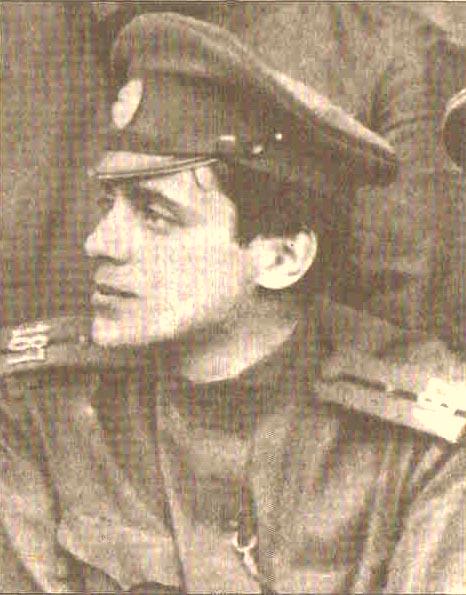 Сергей  Эфрон, 
офицер Белой  армии
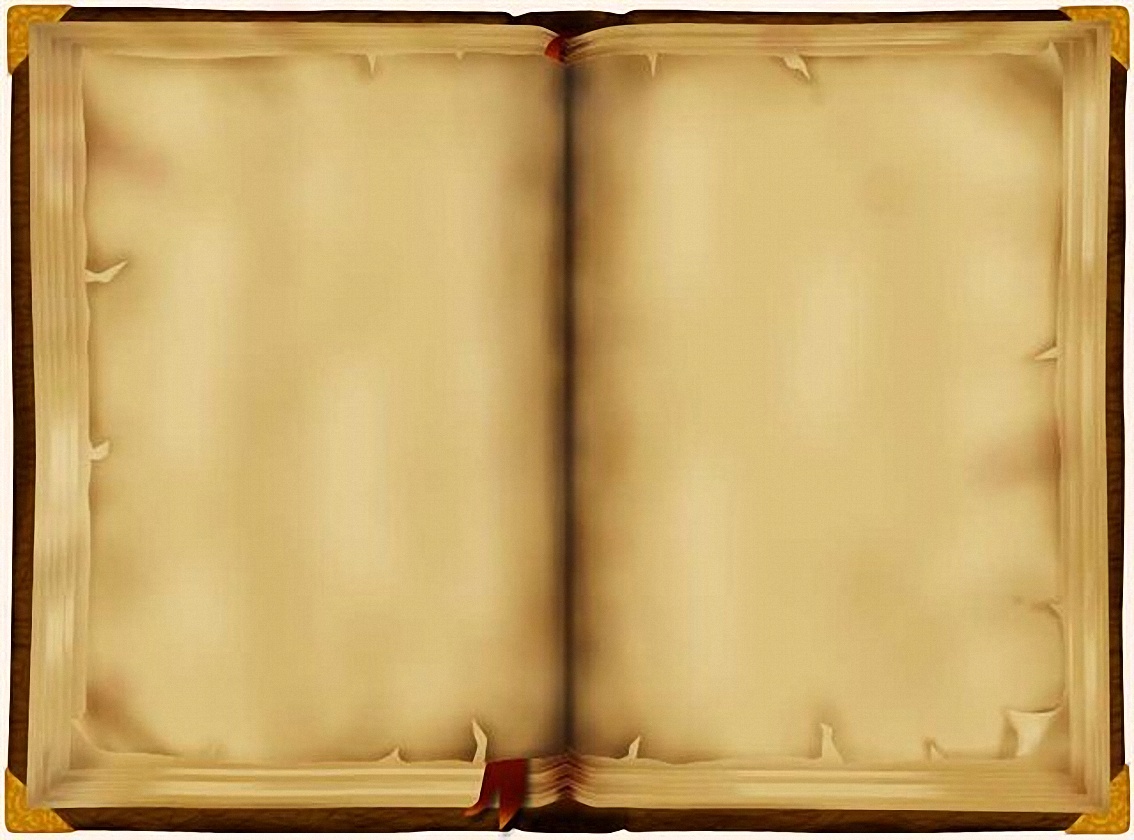 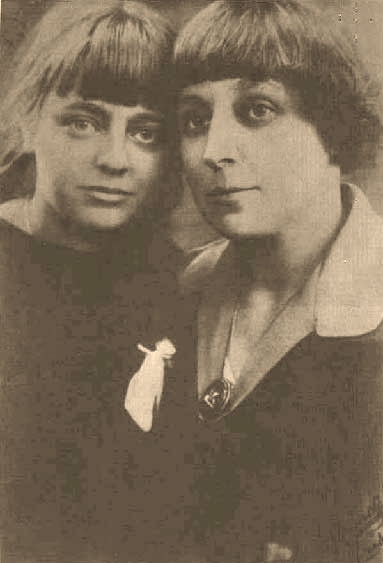 В мае 1922 года Цветаевой с дочерью Ариадной разрешили уехать за границу — к мужу, который, пережив разгром Деникина, теперь стал студентом Пражского университета. 
    Сначала Цветаева с дочерью недолго жила в Берлине, затем три года в предместьях Праги. В 1925 году после рождения сына Георгия семья перебралась в Париж.
Марина Цветаева  с дочерью 
Ариадной (Алей)
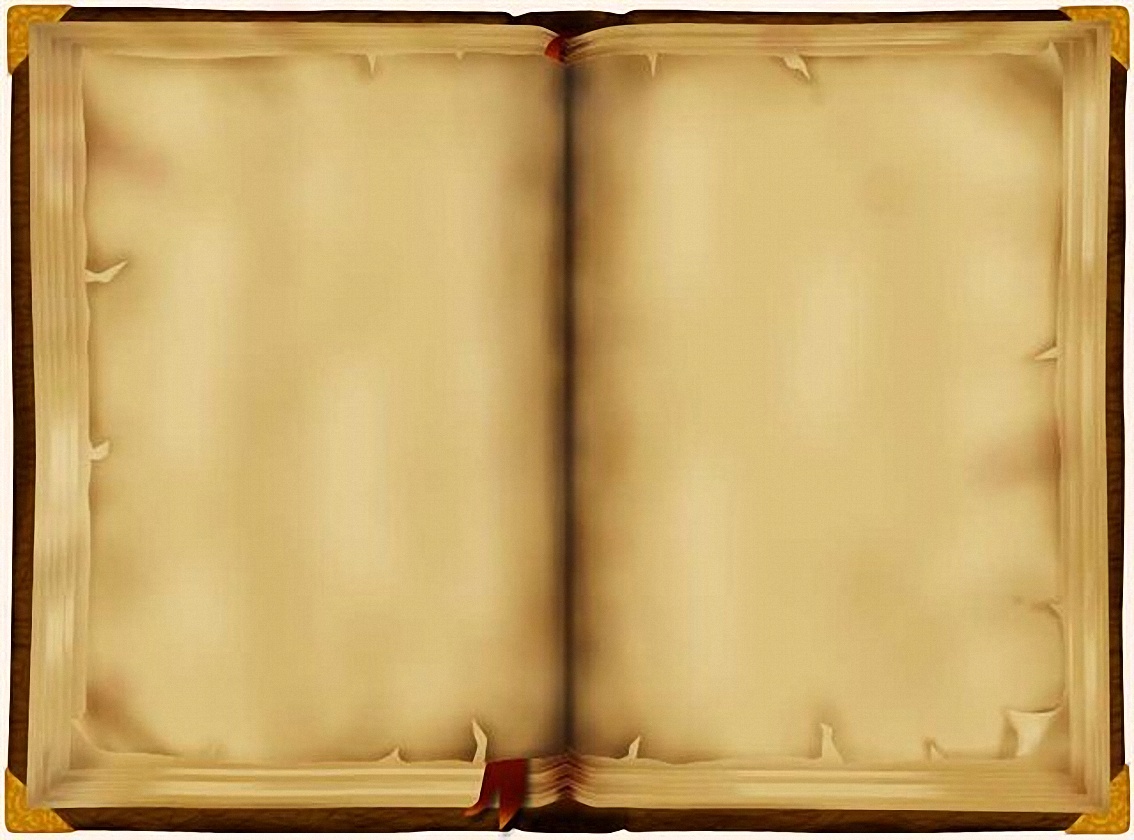 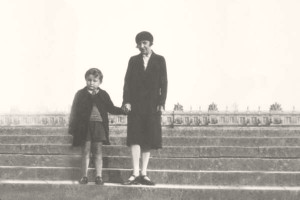 В 1928 в Париже выходит последний прижизненный сборник поэтессы — «После России», включивший в себя стихотворения 1922—1925 годов. Позднее Цветаева пишет об этом так: «Моя неудача в эмиграции — в том, что я не эмигрант, что я по духу, то есть по воздуху и по размаху — там, туда, оттуда…»
Париж. Цветаева  с сыном.
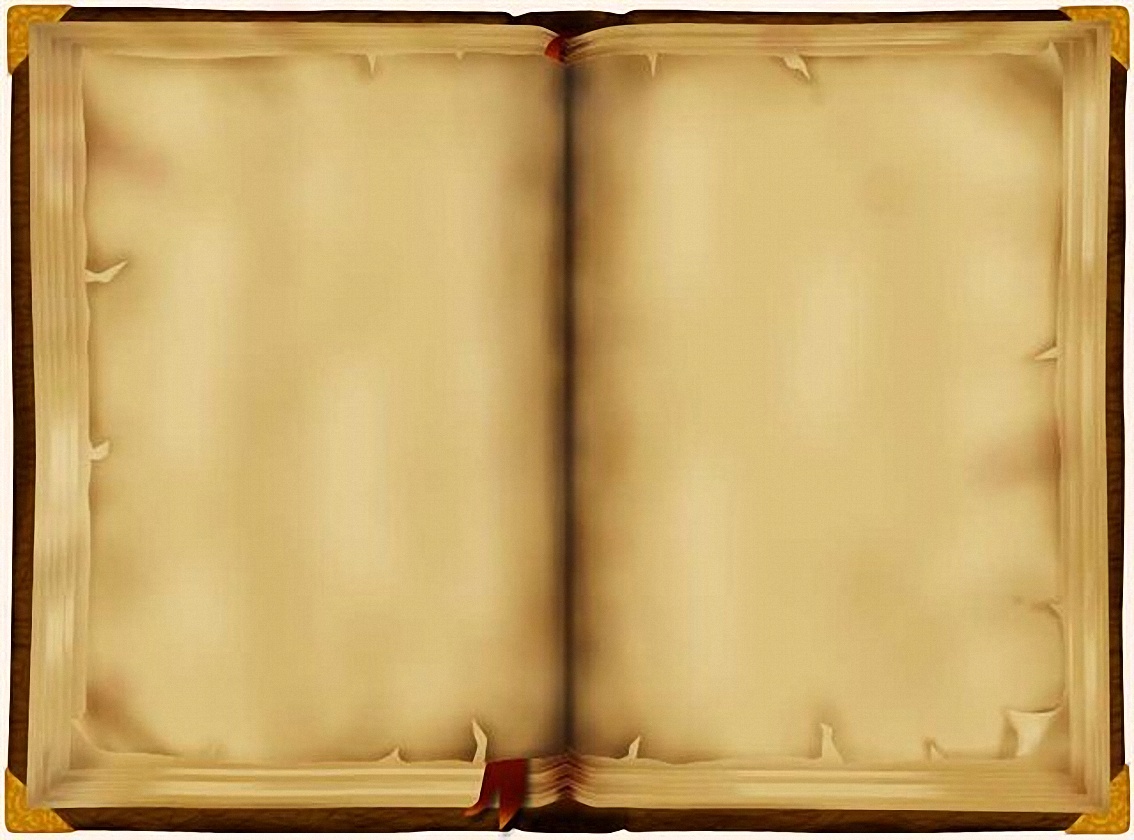 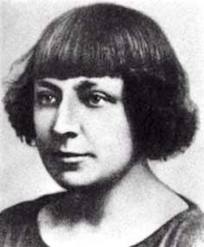 В отличие от стихов, не получивших в эмигрантской среде признания, успехом пользовалась её проза, занявшая основное место в её творчестве 1930-х годов («Эмиграция делает меня прозаиком…»). В это время изданы «Мой Пушкин», «Мать и музыка», «Дом у Старого Пимена», «Повесть о Сонечке», воспоминания о Максимилиане Волошине, Михаиле Кузмине («Нездешний вечер», 1936), Андрее Белом («Пленный дух», 1934) и др.
С 1930-х годов Цветаева с семьёй жила практически в нищете.. 
15 марта 1937 г. выехала в Москву Ариадна, первой из семьи получив возможность вернуться на родину. 10 октября того же года из Франции бежал Эфрон, оказавшись замешанным в заказном политическом убийстве.
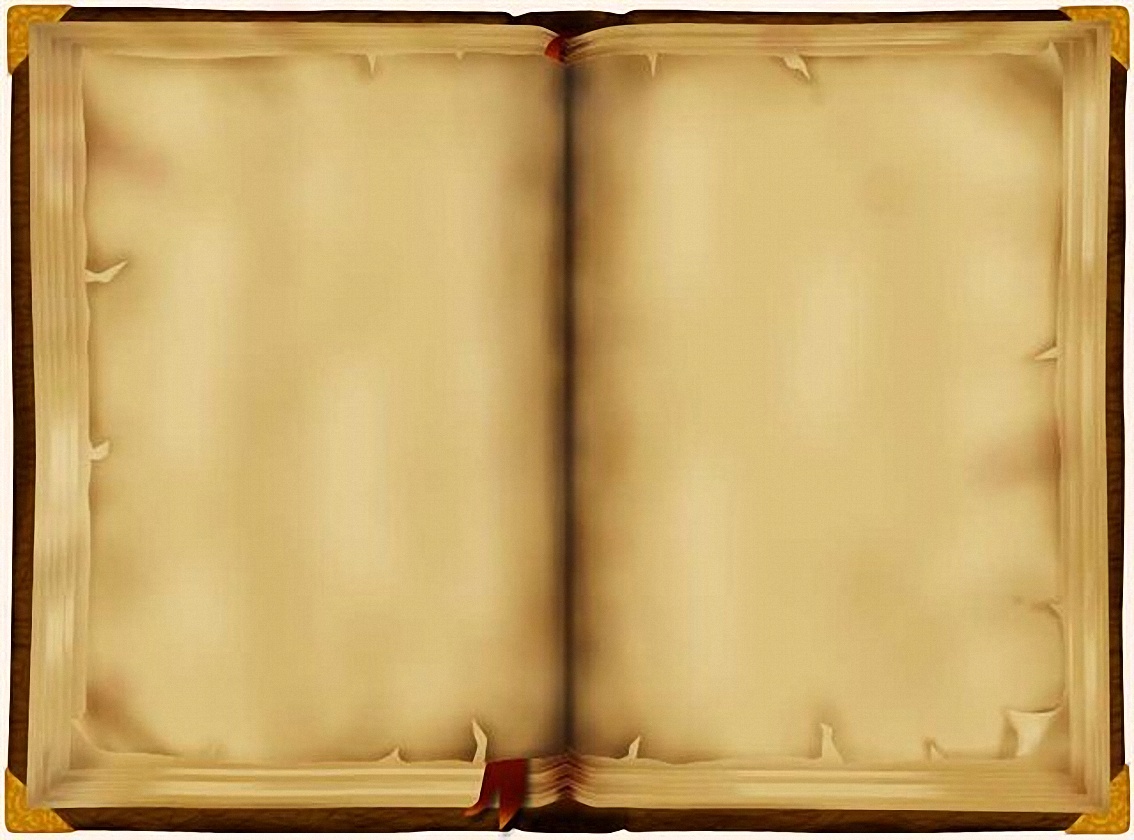 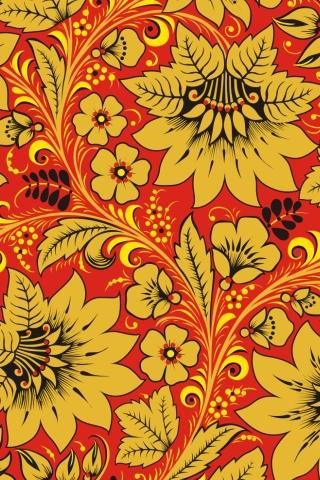 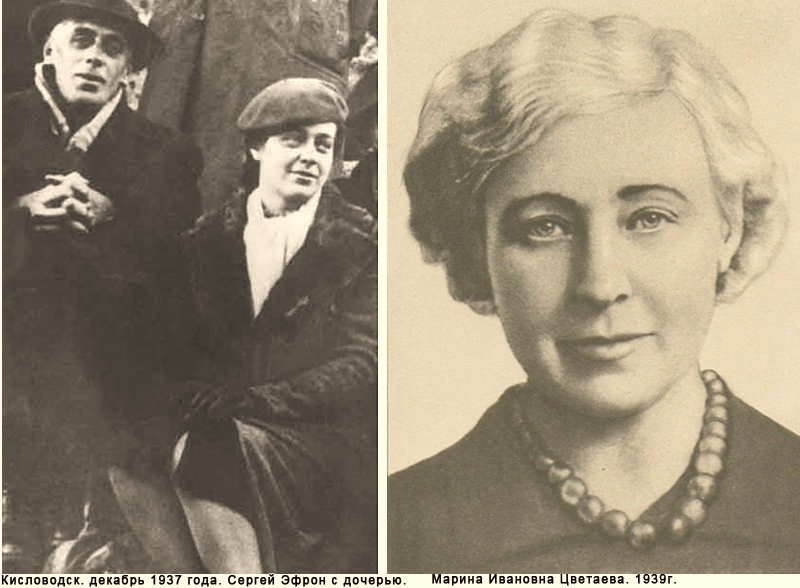 В 1939 году Цветаева вернулась в СССР вслед за мужем и дочерью.  27 августа была арестована дочь Ариадна, 10 октября —  Сергей Эфрон. 16 октября 1941 года Сергей Яковлевич был расстрелян на Лубянке .Ариадна после пятнадцати лет репрессий реабилитирована в 1955 году. 
           В этот период Цветаева практически не писала стихов, занимаясь переводами.
Сергей Эфрон  с дочерью  Ариадной
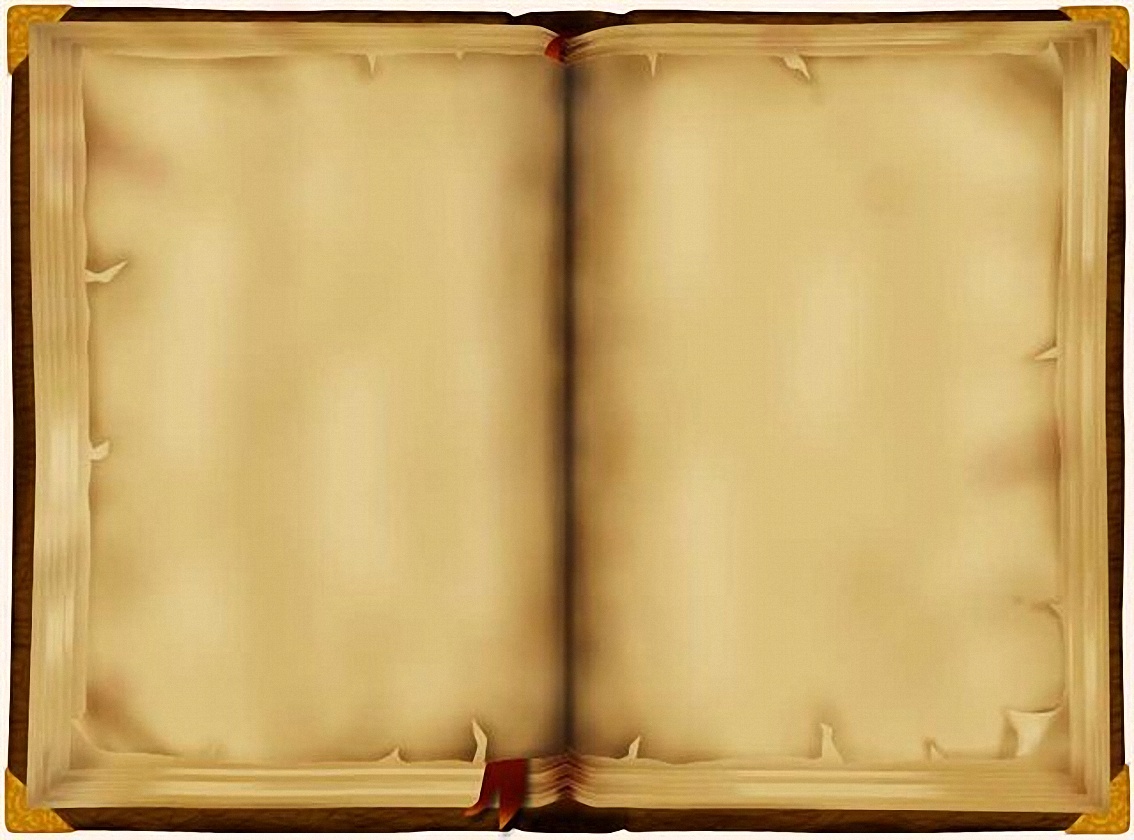 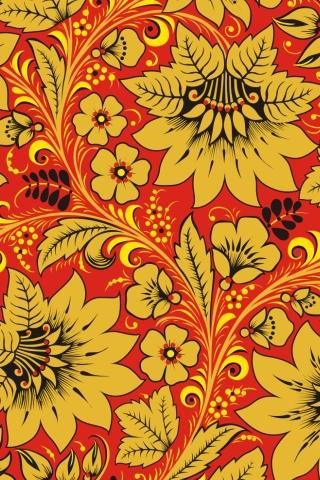 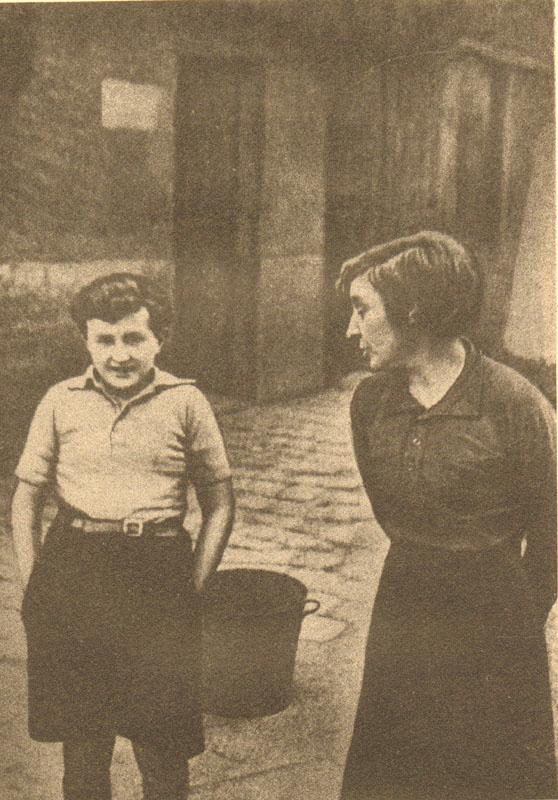 Восьмого августа 1941 года Цветаева с сыном уехала на пароходе в эвакуацию; вместе с несколькими писателями   прибыла в городок Елабугу (Татарстан).
        31 августа 1941 года покончила жизнь самоубийством в доме, куда вместе с сыном была определена на постой. Оставила три предсмертные записки: тем, кто будет её хоронить, поэту Николаю Асееву и сыну Георгию.
Марина  Цветаева  с  сыном Георгием
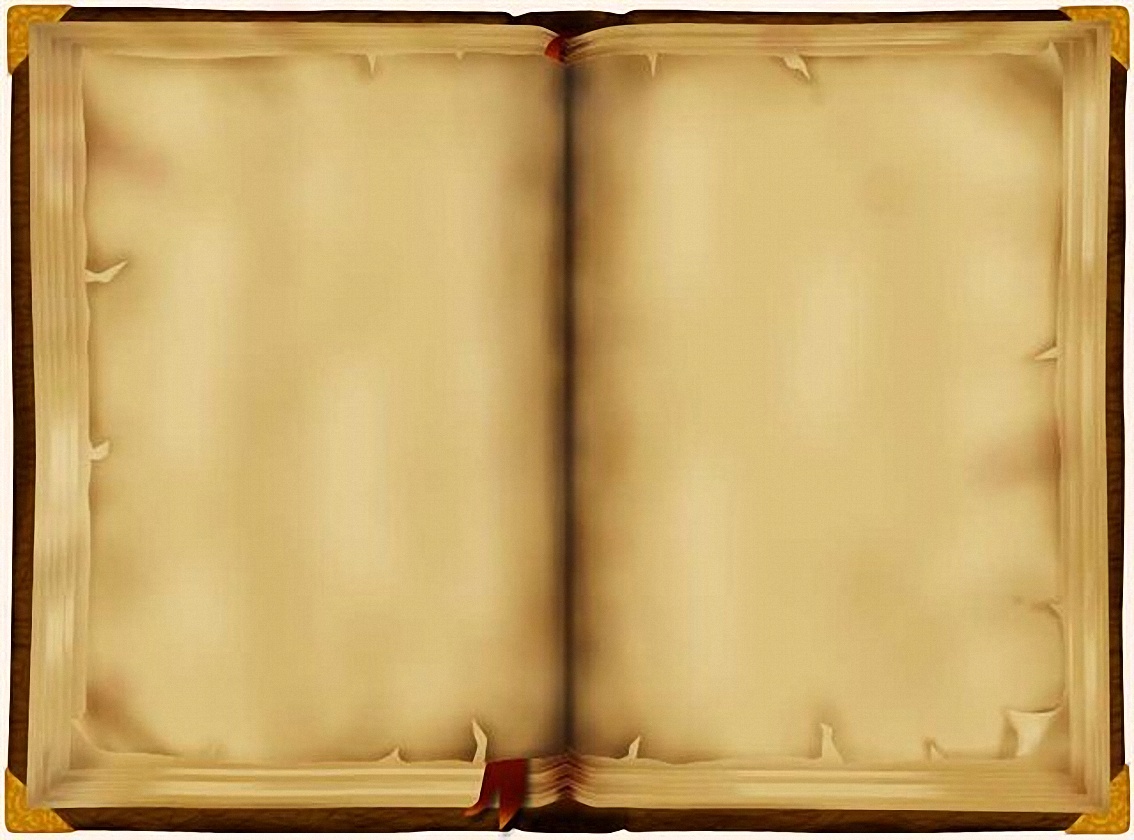 Марина Цветаева похоронена  2 сентября 1941 года на Петропавловском кладбище в г. Елабуге. Точное расположение  её могилы неизвестно.
             В  1960 году сестра поэтессы, Анастасия Цветаева, установила крест с надписью «В этой стороне кладбища похоронена Марина Ивановна Цветаева». 
         В 1970 году на этом месте было сооружено гранитное надгробие.
С начала 2000-х годов место расположения гранитного надгробия, обрамлённое плиткой и висячими цепями, по решению Союза писателей Татарстана именуется «официальной могилой М. И. Цветаевой».
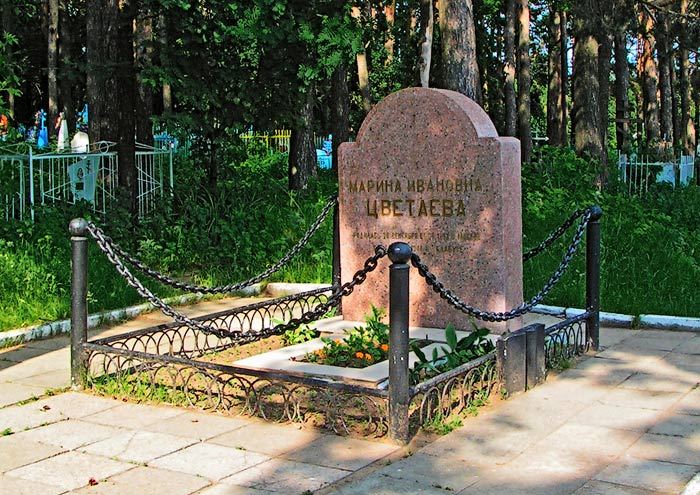 Застынет всё, что пело и боролось,Сияло и рвалось:И зелень глаз моих, и нежный голос,И золото волос.И будет жизнь с ее насущным хлебом,С забывчивостью дня.И будет всё - как будто бы под небомИ не было меня!Изменчивой, как дети, в каждой минеИ так недолго злой,Любившей час, когда дрова в каминеСтановятся золой,Виолончель и кавалькады в чаще,И колокол в селе...- Меня, такой живой и настоящейНа ласковой земле!
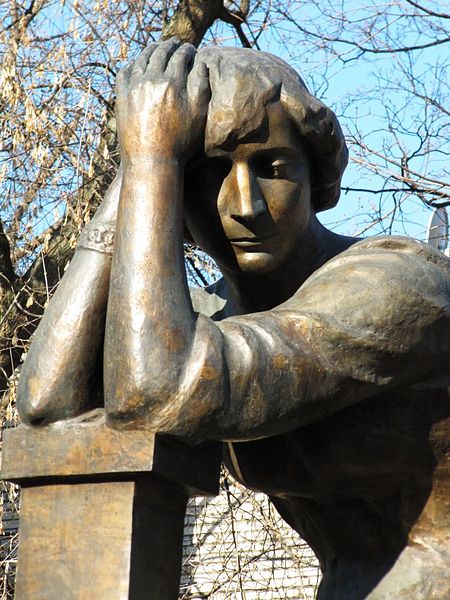 Уж сколько их упало в эту бездну,Разверстую вдали!Настанет день, когда и я исчезнуС поверхности земли.
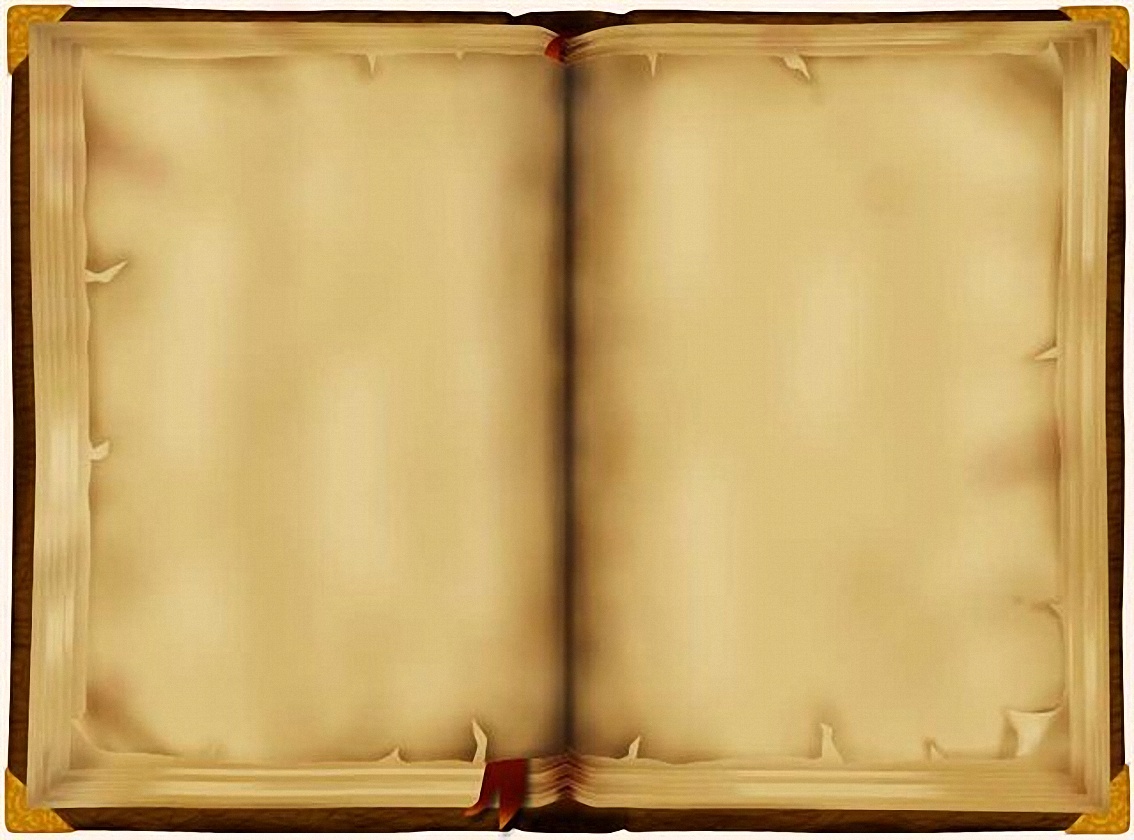 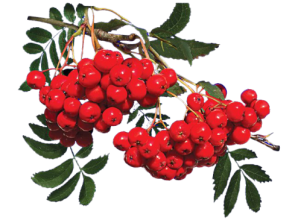 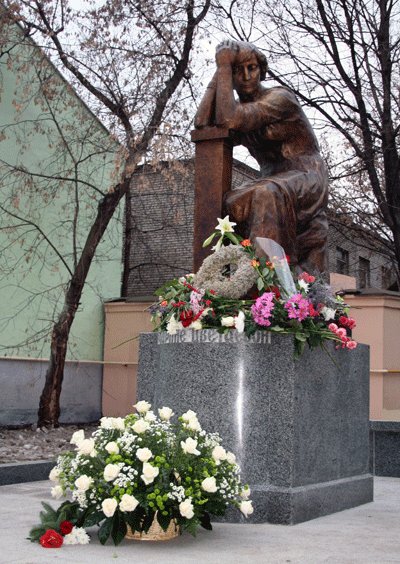 ...К вам всем - что мне, ни в чем не знавшей меры,Чужие и свои?!Я обращаюсь с требованьем верыИ с просьбой о любви.

И день и ночь, и письменно и устно:За правду да и нет,За то, что мне так часто - слишком грустноИ только двадцать лет,За то, что мне - прямая неизбежность -Прощение обид,За всю мою безудержную нежность,И слишком гордый вид,За быстроту стремительных событий,За правду, за игру...- Послушайте! - Еще меня любитеЗа то, что я умру.
Вот опять окно,Где опять не спят.Может — пьют вино,Может — так сидят.Или просто — рукНе разнимут двое.В каждом доме, друг,Есть окно такое.Крик разлук и встречТы, окно в ночи́!Может — сотни свеч,Может — три свечи...Нет и нет умуМоему — покоя.И в моем домуЗавелось такое.Помолись, дружок, за бессонный дом,За окно с огнем!
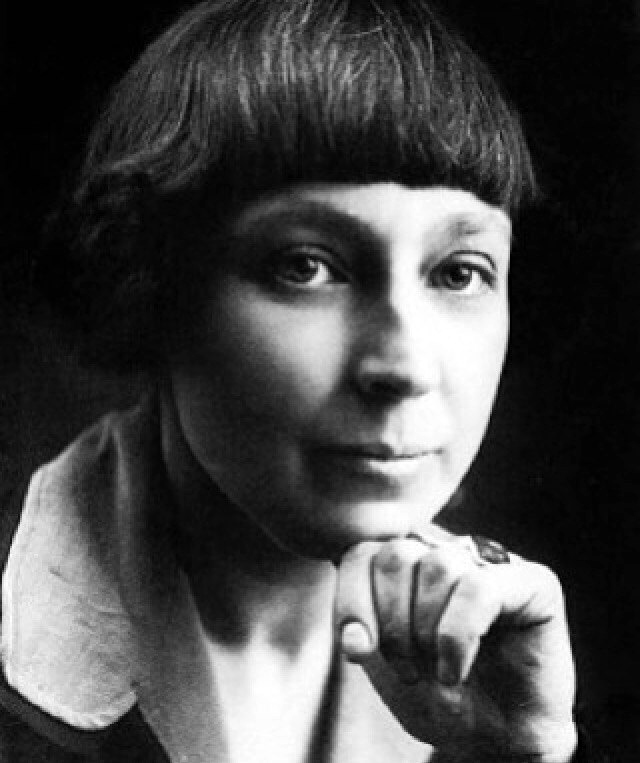 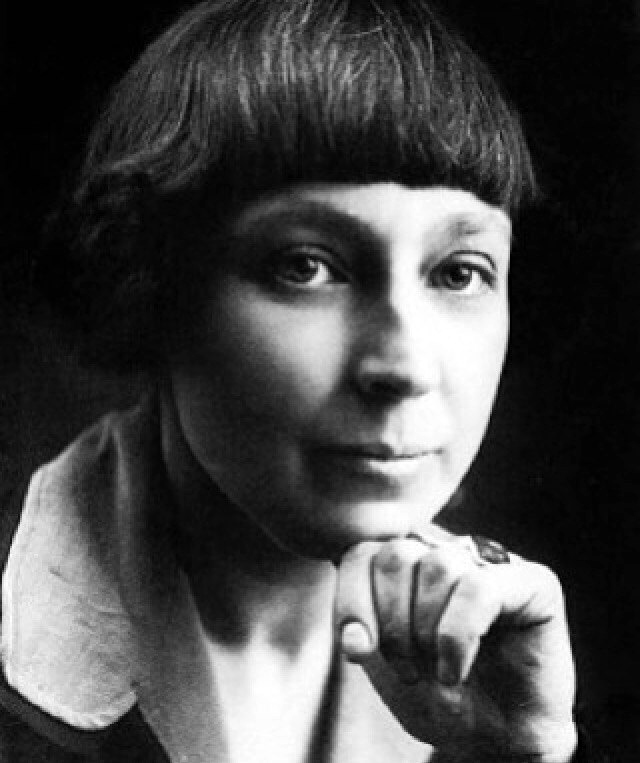 Моим стихам, написанным так рано,
Что и не знала я, что я — поэт,
Сорвавшимся, как брызги из фонтана,
Как искры из ракет,
Ворвавшимся, как маленькие черти,
В святилище, где сон и фимиам,
Моим стихам о юности и смерти,
— Нечитанным стихам! —
Разбросанным в пыли по магазинам
(Где их никто не брал и не берет!),
Моим стихам, как драгоценным винам,
Настанет свой черед.
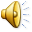 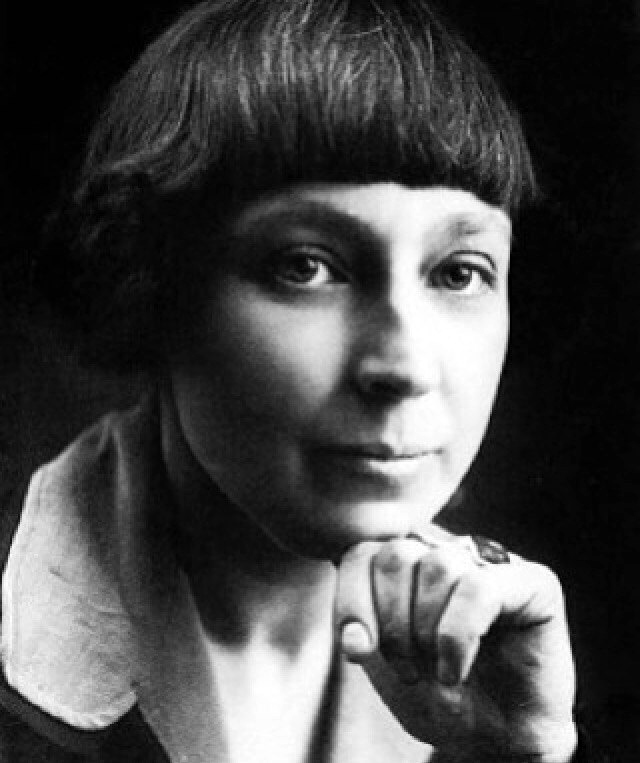 Рас-стояние: версты, мили…Нас рас — ставили, рас — садили,Чтобы тихо себя велиПо двум разным концам земли.
Рас-стояние: версты, дали…Нас расклеили, распаяли,В две руки развели, распяв,И не знали, что это — сплав
Вдохновений и сухожилий…Не рассорили — рассорили,Расслоили…Стена да ров.Расселили нас как орлов —
Заговорщиков: версты, дали…Не расстроили — растеряли.По трущобам земных широтРассовали нас как сирот.
Который уж, ну который — март?!Разбили нас — как колоду карт!